3º CONCURSO CATA DE MELON PIEL DE SAPO
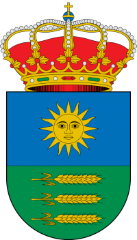 CONCEJALIA DE AGRICULTURA  
ECMO. AYUNTAMIENTO
 DE LLANOS DEL CAUDILLO
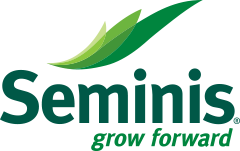 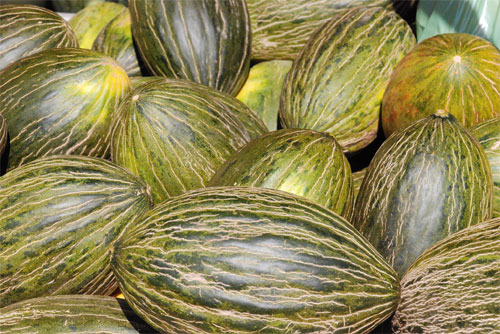 1º PREMIO
   5.000 SEMILLAS DE MELON

2º PREMIO
 4.000 SEMILLAS DE MELON

3º PREMIO
 250€ EN PLANTA
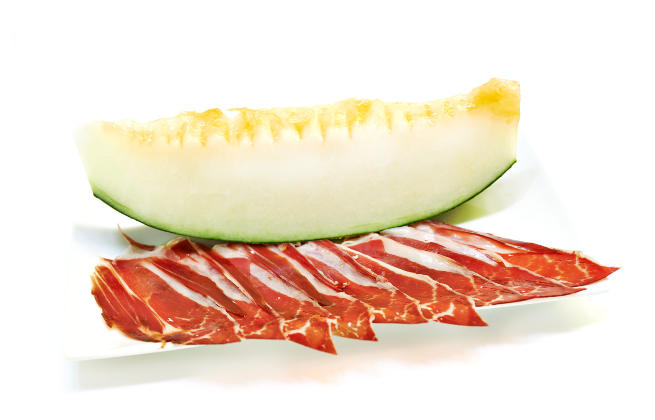 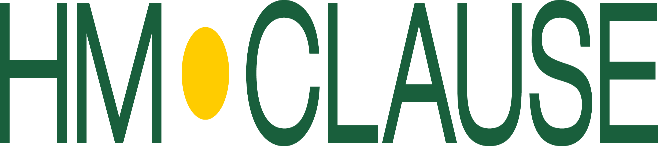 DIA: 8 DE SEPTIEMBRE 2017
LUGAR: SALON CULTURAL
            C/ TIO TRIGUERO S/N
HORARIO PRESENTACION MELONES:
 11:00h A 13:00 H.
CATA: 13:30 HORAS
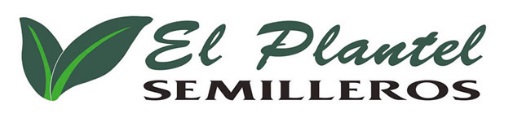